UCIEKAJĄCE CIEPŁO
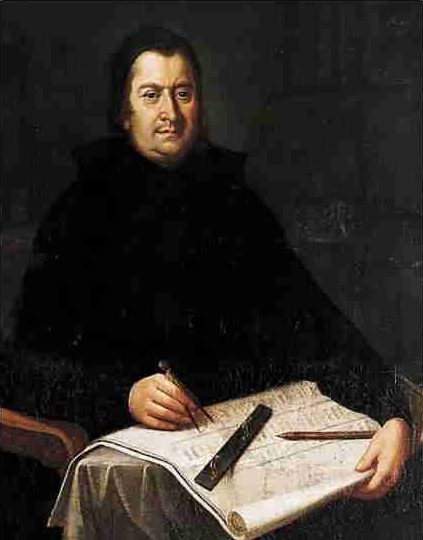 BADANIA TERMOGRAFICZNE 
W ZESPOLE SZKÓŁ NR 2
im. STANISŁAWA KONARSKIEGO     
we WRONKACH
Stanisław Konarski
Nasza Szkoła
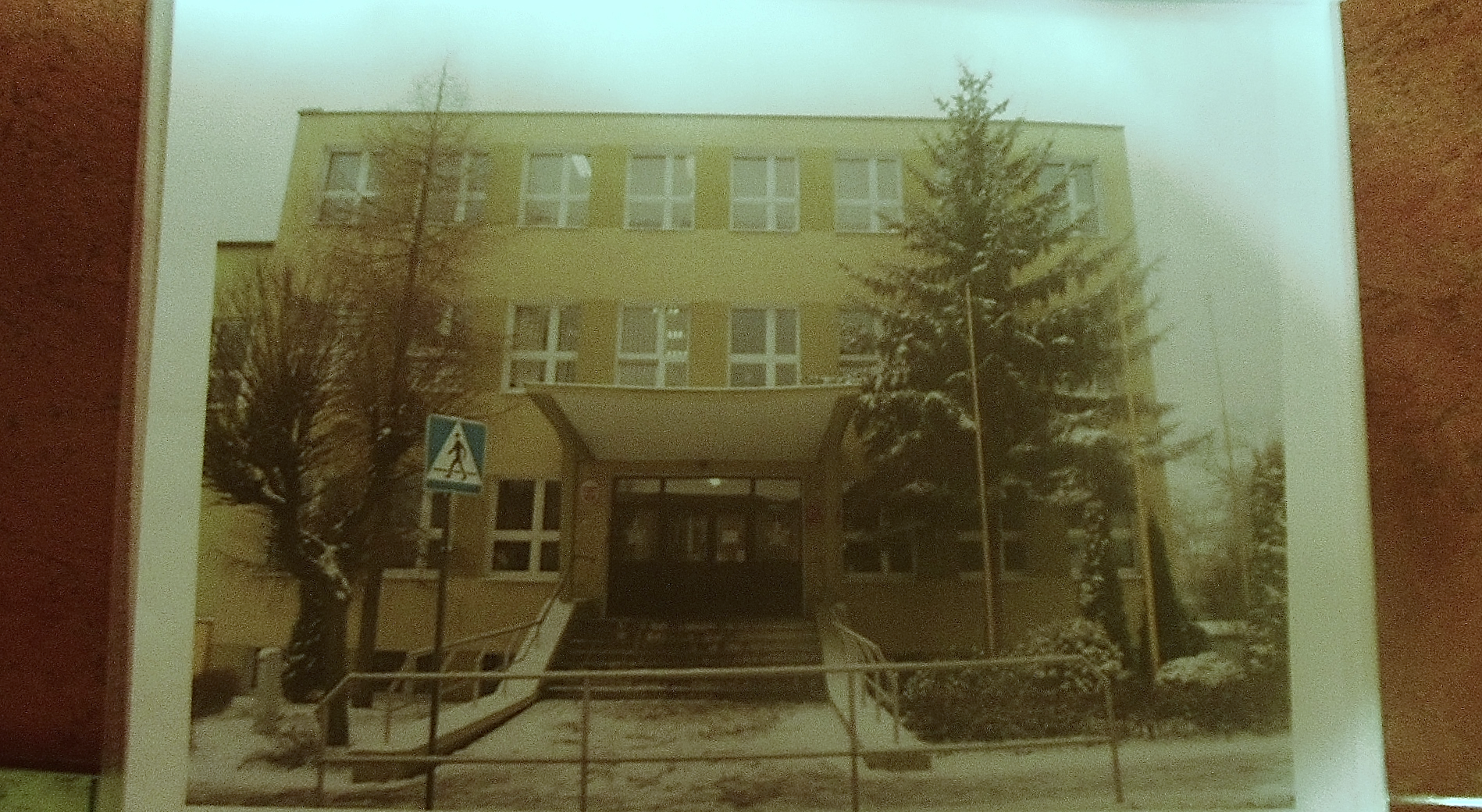 Budynek na zdjęciu 
jest siedzibą szkoły
od  1 kwietnia 1971 r.
W roku 2002 szkoła 
została ocieplona
styropianem. Nowa 
elewacja sprawia,
że szkoła wygląda
dużo lepiej.
W budynku głównym
znajdują się gabinety
dyrekcji, sekretariat,
księgowość, biblioteka,
klasopracownie.
Osobny budynek
połączony ze szkołą  
to sala gimnastyczna
szukali uciekającego ciepła
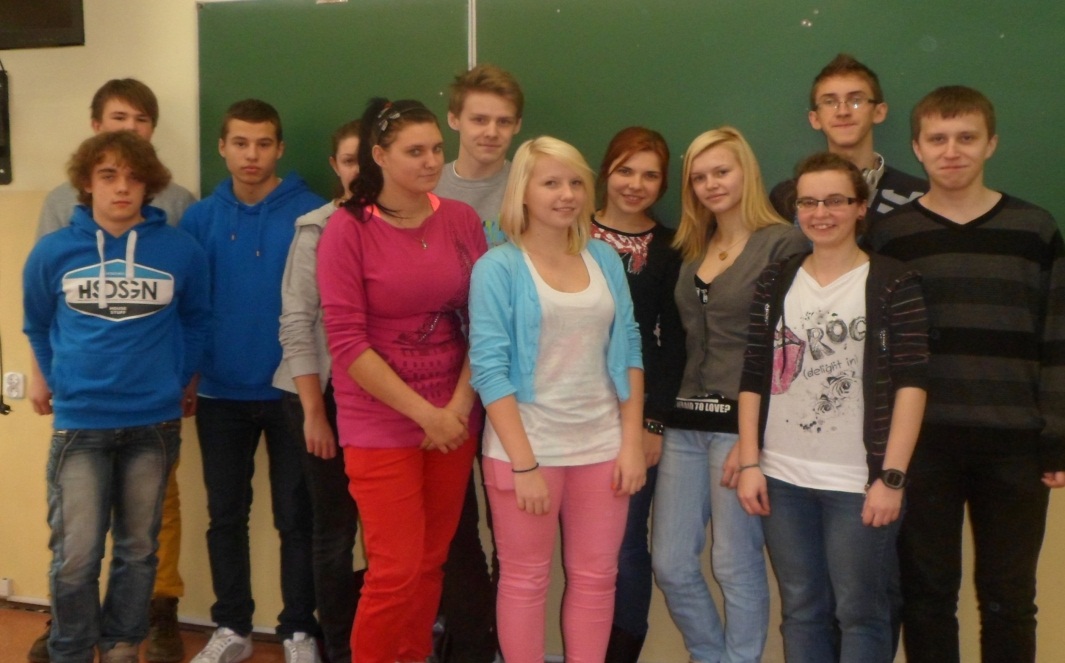 Elżbieta Ciszak
Marta  Dłużak
Anna Dura
Bartosz Izydorczyk
Estera Jerzy
Bartosz Kiszka
Grzegorz Lala
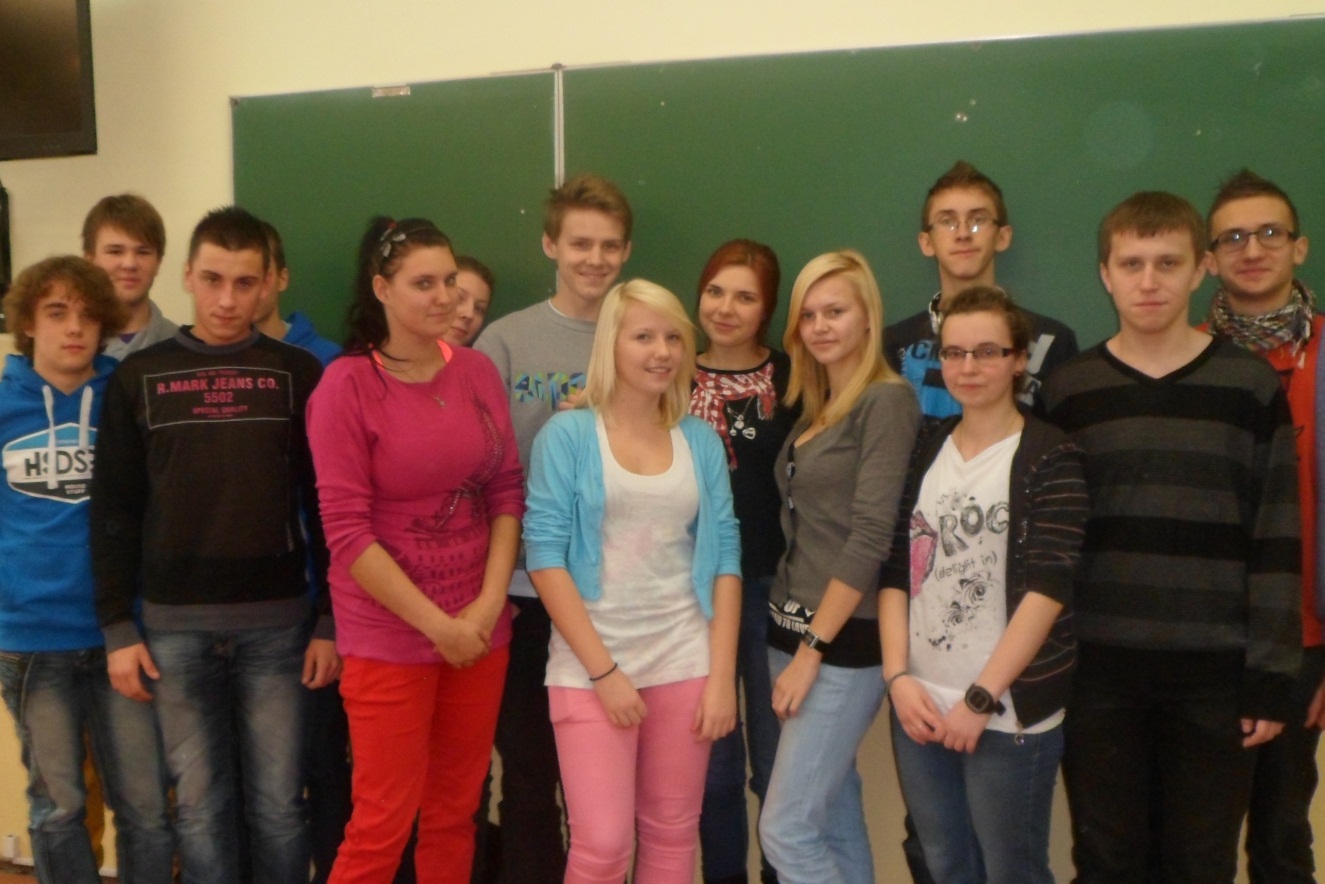 Agnieszka Nowak
Grzegorz Nowak
Błażej Olek
Michał Pławski
Paulina Rembacz
Paweł  Wajdner
Mirosław  Witasiak
etapy realizacji projektu
1.Poznanie podstaw termowizji i termografii.
2.Sporządzenie planu badań.
3.Wykonanie szkiców rzutów poziomych szkoły.
4.Zaznaczenie punktów wykonania zdjęć.  
5.Poznanie obsługi kamery.
6.Poszukiwanie mostków termicznych.
7.Analiza zdjęć.
8.Sfomułowanie wniosków.
szkic rzutu poziomego sali gimnastycznej
szkic rzutu poziomego pierwszego piętra
kamera termowizyjna FLIR i7
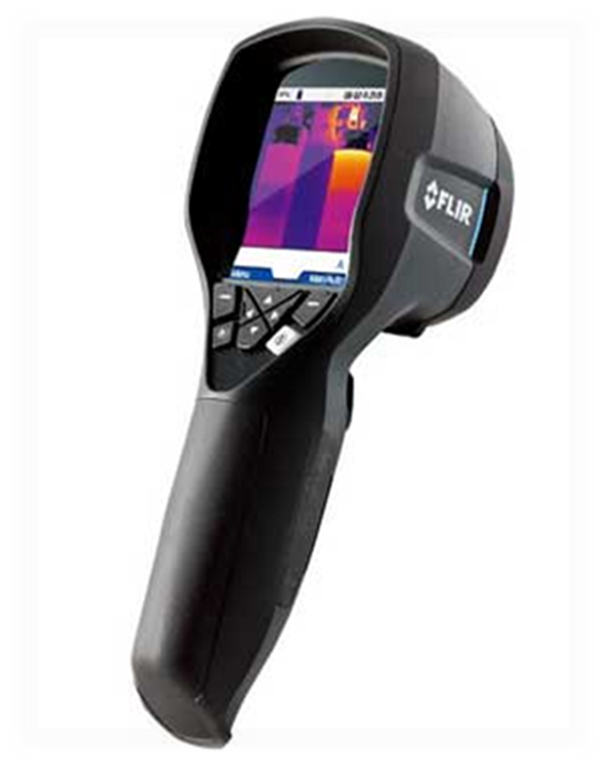 Kamera termowizyjna mierzy promieniowanie podczerwone.
Fale elektromagnetyczne wysyłają
wszystkie ciała.
W czasie badań termowizyjnych
należy analizować wpływ promieniowania z różnych źródeł.
warunki atmosferyczne w dniubadań- 9 stycznia 2013r.
Zachmurzenie duże.
Chmury niskie.
Brak opadów.
Wiatr słaby.
Temperatura od -3 °C do -5 °C.
Warunki tego dnia 
były prawie idealne
wykonujemy zdjęcia termowizyjne
w budynku
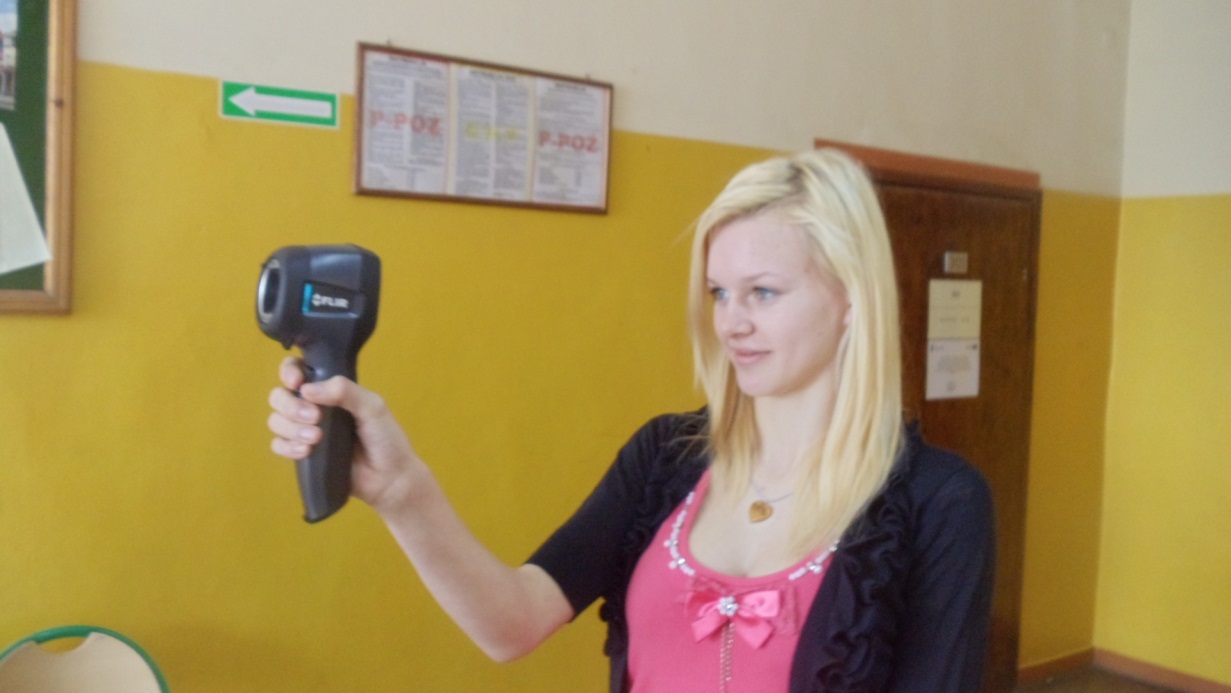 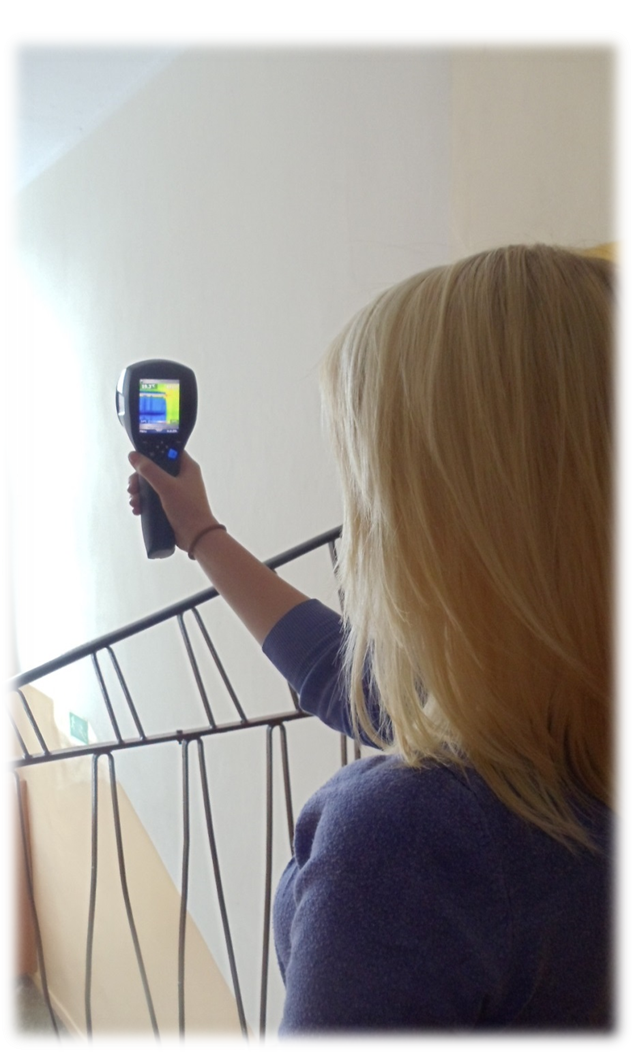 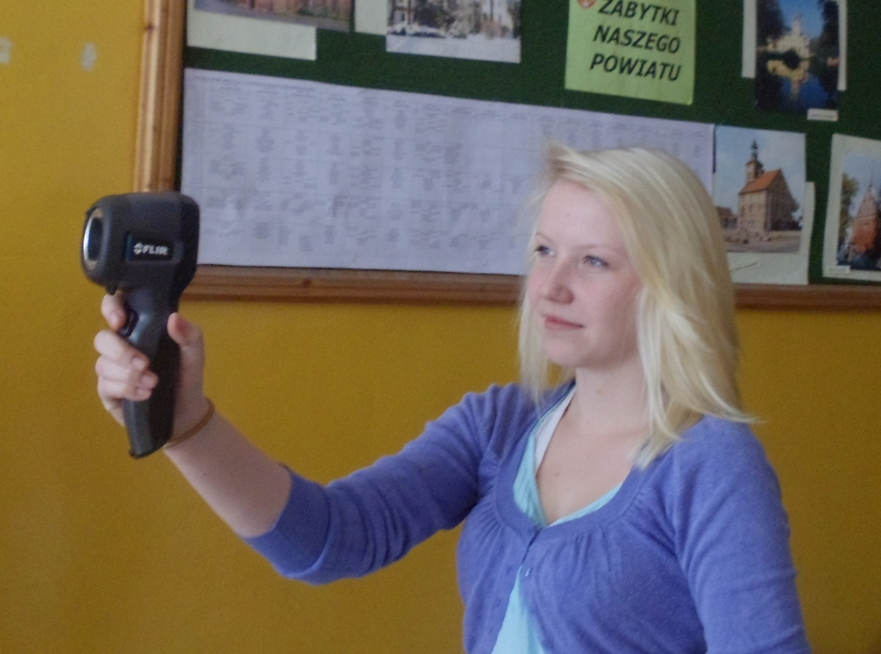 wychodzimy z budynku
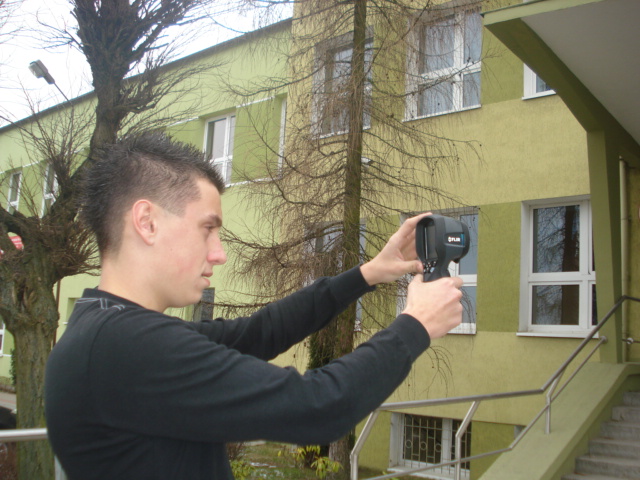 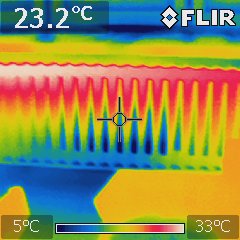 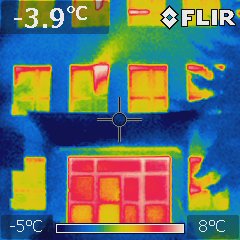 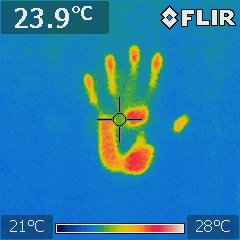 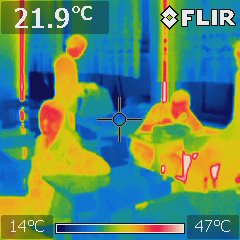 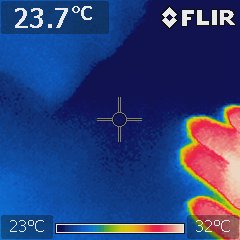 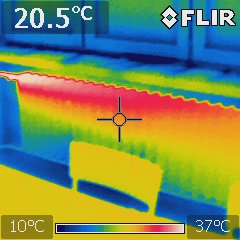 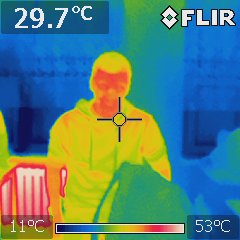 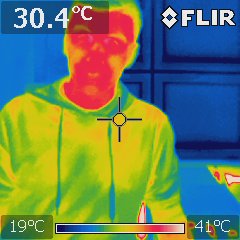 nasze zdjęcia termowizyjne
zdjęcie termograficzne frontu szkoły
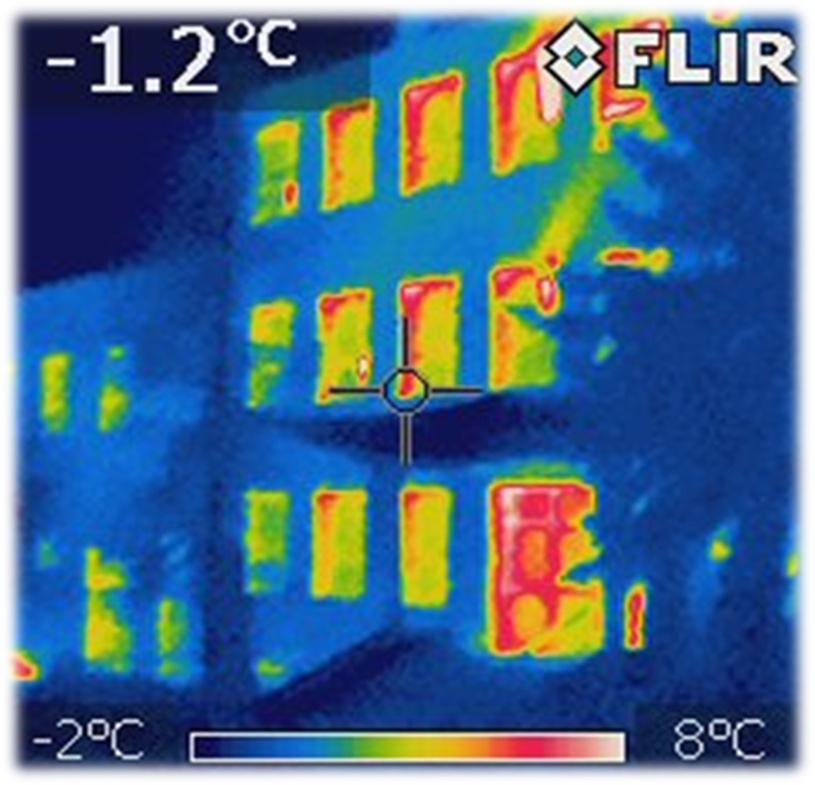 Front szkoły
znajduje się 
od wschodu.
zdjęcie termograficzne nr 2 frontu szkoły
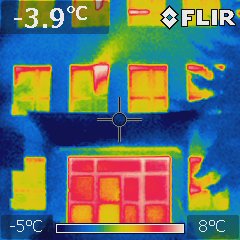 Wykonanie zdjęcia całego 
budynku na wprost było 
niemożliwe ze względu na 
usytuowanie szkoły.
budynek szkoły od strony boiska szkolnego
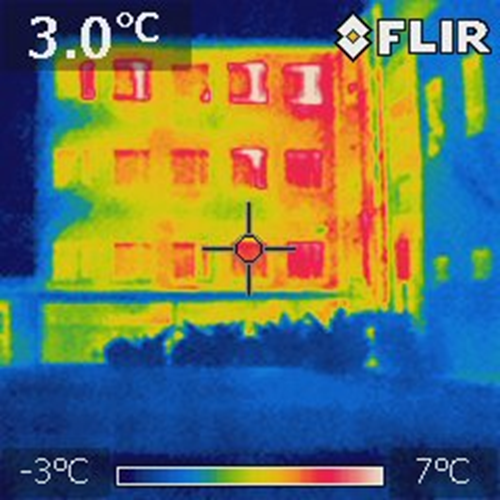 Ta część budynku znajduje
się od południa. Widać
miejsca, w których ucieka
ciepło.
budynek szkolny od strony boiska
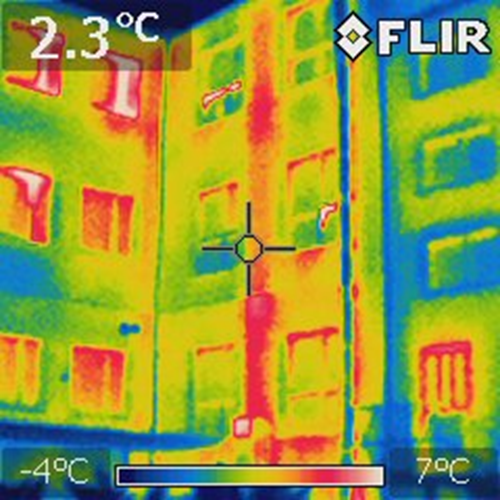 Część budynku od
strony zachodniej.
Widać miejsca o 
wyższej temperaturze
budynek szkolny od północy
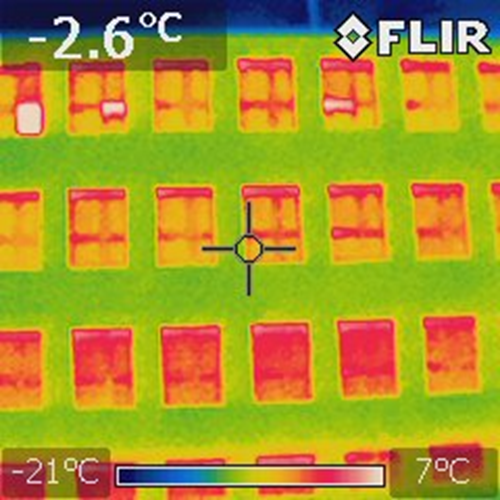 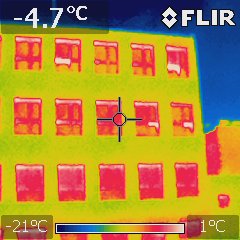 jeszcze jedno zdjęcie budynku od północy
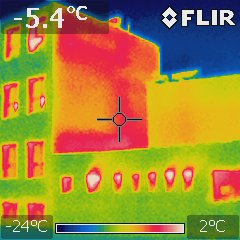 Nierówny rozkład
temperatury na
powierzchni budynku
okno na klatce schodowej
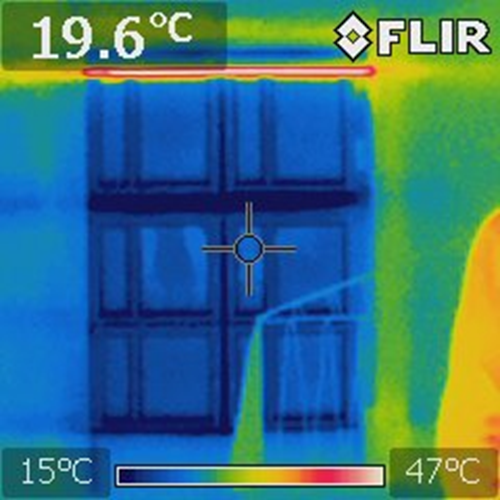 Widoczna belka
w oknie na klatce 
schodowej.
okno w sali gimnastycznej
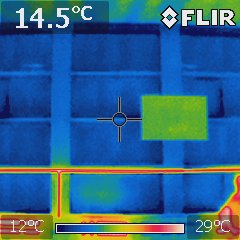 Uciekające ciepło w
części górnej okna.
wadliwie osadzone okna
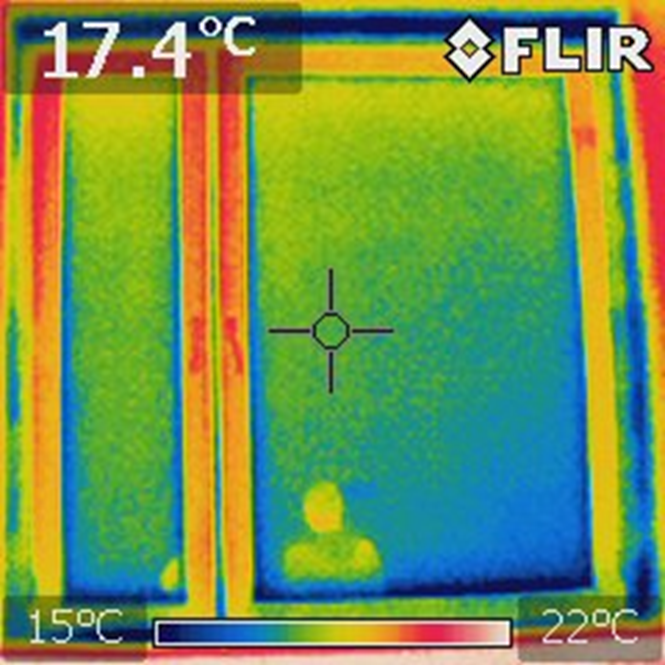 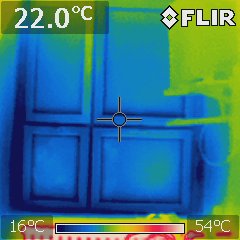 Uszkodzone uszczelki w oknach
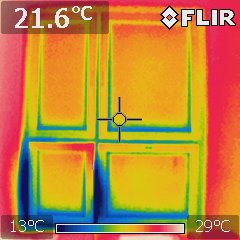 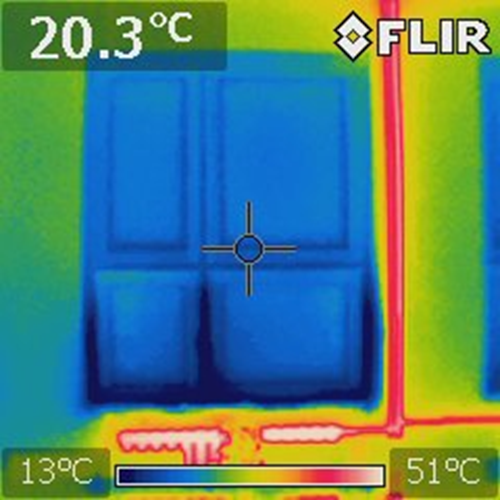 uszkodzone uszczelki w oknach
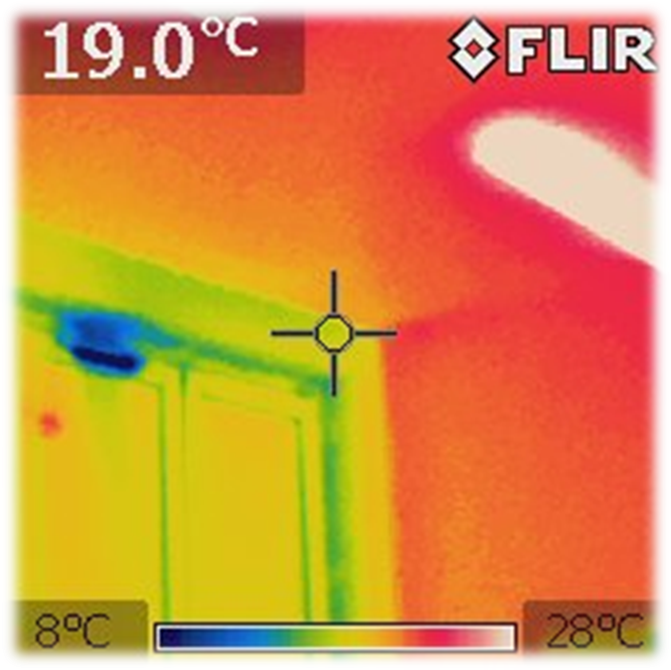 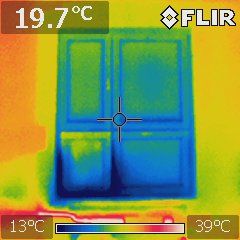 ciepło ucieka między parapetem a oknem
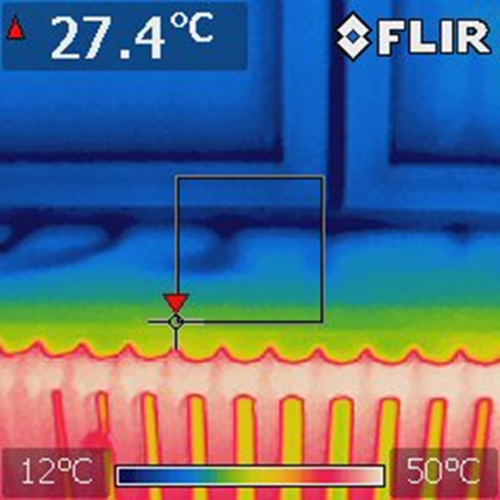 Niestarannie opianowana 
szczelina między oknem 
a parapetem.
zdjęcie termograficzne sufitu
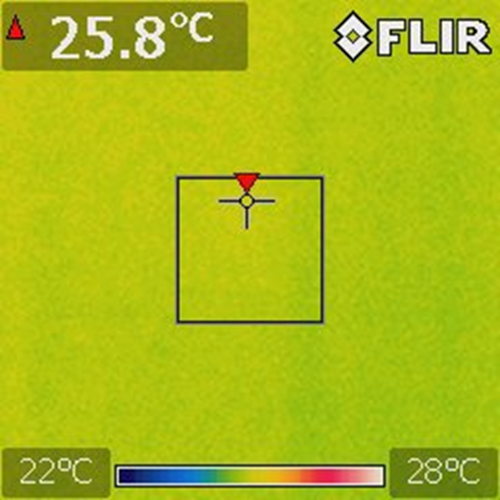 Nie znaleziono mostków 
termicznych na suficie 
ostatniej kondygnacji.
wnioski wynikające z badań termograficznych:

Izolacja cieplna ze styropianu spełnia swoje zadanie.
Na stropie budynku nie zaobserwowano mostków termicznych.
W wykonawstwie montażu okien znajdują się nieliczne usterki, które można łatwo usunąć.
Uszczelki, niektórych okien są zniszczone i powinny zostać wymienione.
koniec
W prezentacji wykorzystano:
Zdjęcie S. Konarskiego z Wikipedii.
Zdjęcie kamery termowizyjnej ze strony http://www.solmetric.com/flir-i7.htmlj.